«Здоровье в порядке – спасибо зарядке»
Совместное мероприятие 
 с детьми и родителями
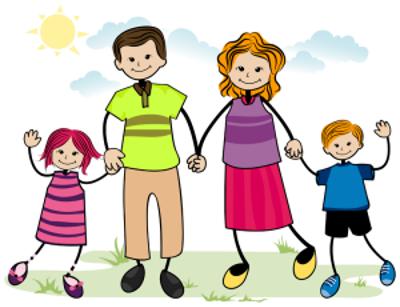 Выполнила воспитатель
Орехова Н.А. МКДОУ д/с №2 «Ласточка»
 г. Семилуки
Цель:
Формирование у детей  и родителей устойчивой мотивации к сохранению и укреплению здоровья.
Задачи:
Повысить уровень знаний родителей в области формирования, сохранения и укрепления здоровья детей, здорового образа жизни в семье. 
Познакомить родителей с современными здоровьесберегающими технологиями, применяемыми в ДОУ.
Показать применение технологий в ходе работы с детьми среднего дошкольного возраста.
Дать соответствующие рекомендации по данному вопросу.
Способствовать получению практических навыков по их проведению в домашних условиях.
Формировать навыки сотрудничества детей и родителей, содействовать их эмоциональному сближению.
Коммуникативная игра «Здравствуй, друг!»
Здравствуй друг! 
Здравствуй друг! 
Становись скорее в круг,  
Мы по кругу пойдем  
И друзей везде найдем!
Здравствуй, зайка! 
Здравствуй, еж! 
До чего же день хорош. 
Белка, здравствуй! 
Волк, привет! 
Здравствуйте! – звучит в ответ.
Здравствуй друг! 
Здравствуй друг!
Становись скорее в круг, 
Мы по кругу пойдем
И друзей везде найдем!
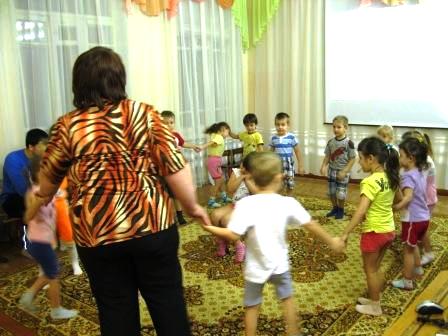 Утренняя гимнастика «Зоопарк»
Раз-два! Раз-два! Начинается игра!
Мы идем в зоосад – посмотреть на зверят.
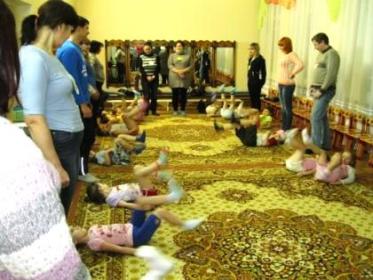 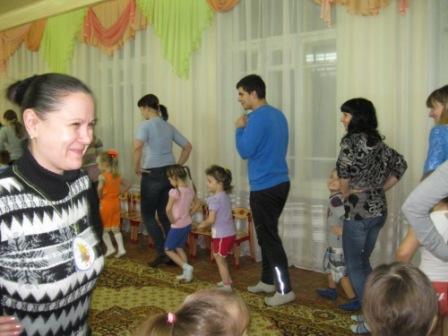 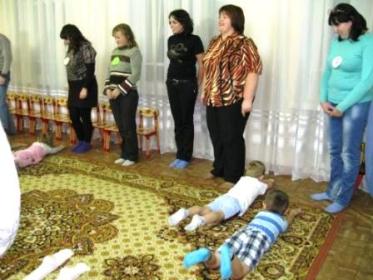 Массаж «Лиса»
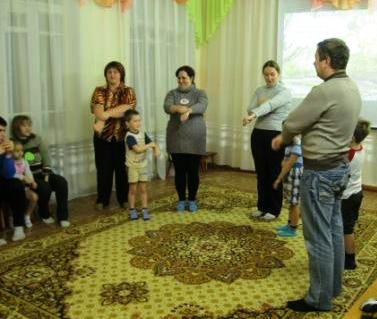 Утром лисонька проснулась,
Лапкой вправо потянулась,
Лапкой влево потянулась,
Солнцу нежно улыбнулась.
В кулачок все лапки сжала,
Растирать все лапки стала –
Ручки ножки и бока.
Вот какая красота!
А потом ладошкой 
Пошлепала немножко.
Стала гладить ручки, ножки
И бока совсем немножко
Ну, красавица лиса  
До чего же хороша!
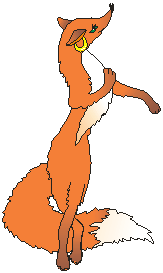 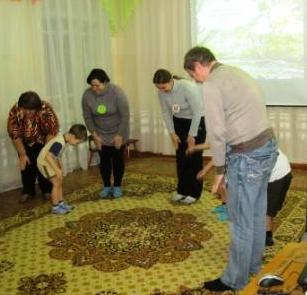 , -
Массаж ладоней  
«Мне дала синичка хрупкое яичко»
.
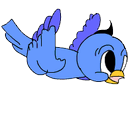 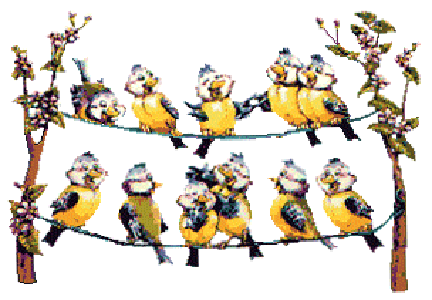 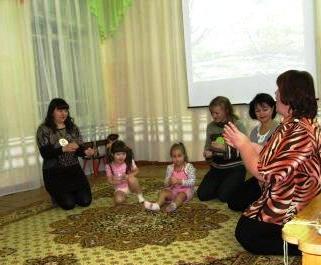 Птичка веток набрала,
Крепко гнездышко свила, -
И снесла яичко
Умница – синичка, -
Ты яичко покатай, 
Но из рук не выпускай:
Очень хрупкое оно – 
Так у птиц заведено.
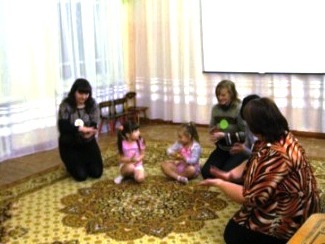 –
«Веселая артикуляционная гимнастика»
Учимся широко и спокойно
 открывать и закрывать рот
 
Бегемотик рот открыл, 
Подержал. Потом закрыл.
Подразним мы бегемота – 
Подшутить над ним охота.
 
упражнение «Улыбка» 
 
Улыбается щенок,
Зубки напоказ.
Я бы точно так же смог,
Вот смотри. Сейчас.
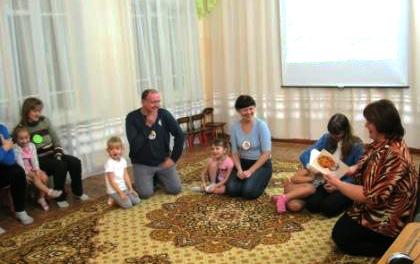 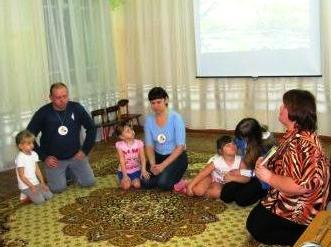 Пальчиковая игра «Дом на горе»
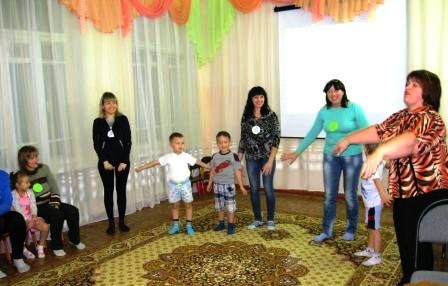 На горе мы видим дом.
Много зелени кругом.
Вот -  деревья, вот – кусты. 
Вот красивые  цветы.
Окружает все забор. 
За забором – чистый двор.
Мы ворота открываем,
К дому быстро подбегаем.
В дверь стучимся:
«Тук – тук – тук!»
Кто – то к нам идет на стук….
И гости к другу мы пришли 
И гостинцы принесли.
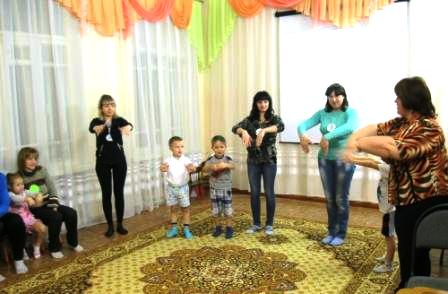 Пальчиковая гимнастика «Жили – были зайчики»
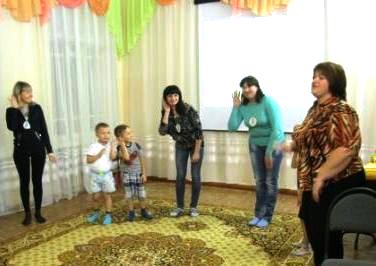 Жили – были зайчики 
На лесной опушке, 
Жили – были зайчики 
В беленькой избушке
Мыли свои ушки
Мыли свои лапочки,
Наряжались зайчики, 
Обували тапочки.
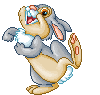 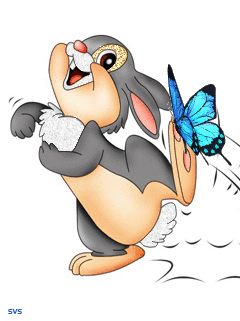 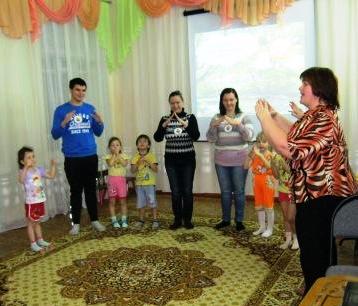 .
Дыхательная гимнастика
«Бабочки»
«Кораблик»
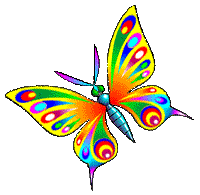 А сейчас пора играть,
Будут бабочки летать, 
Пусть летят они легко
Далеко, далеко.
Носиком легко вдохни, 
Легкий ветерок впусти,
Эй, кораблик, поплыви.
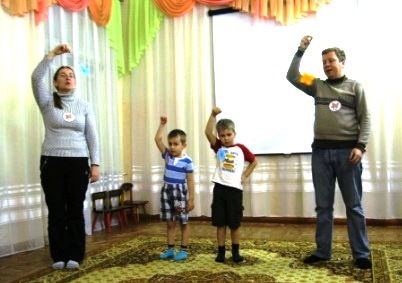 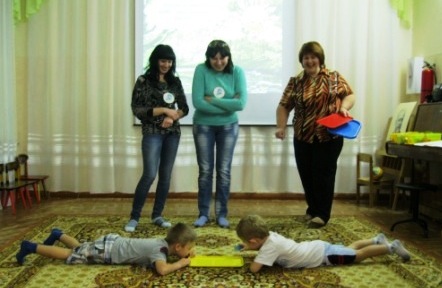 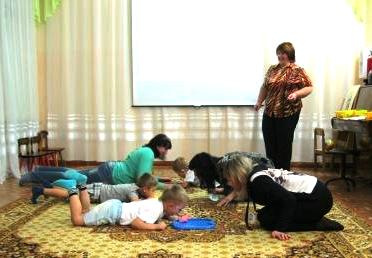 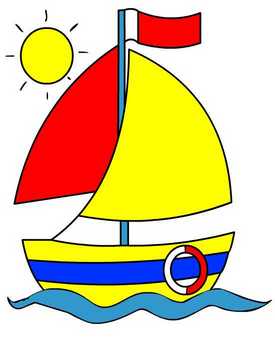 Физкультурная минутка «Движение»
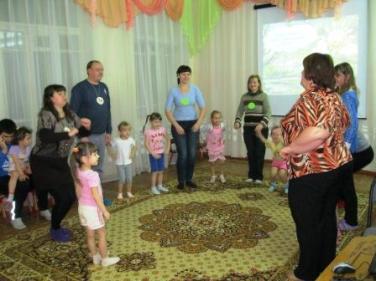 Мы ногами топ-топ,
Мы руками хлоп- хлоп,
Мы глазами миг-миг,
Мы плечами чик-чик,
 
Раз, два, раз, два,
Заниматься нам пора,
Раз сюда, два туда,
Повернись вокруг себя
Раз присели, два привстали,
Руки кверху все подняли.
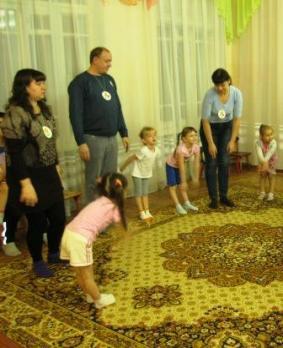 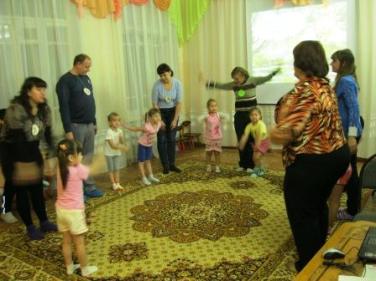 Гимнастика для глаз «Жук»
В группу к нам жук влетел, 
Зажужжал и запел: « Ж  – ж – ж – ж»,
Вот он вправо полетел.
Каждый вправо смотрел. 
Вот он влево полетел,
 Каждый влево посмотрел.
Жук на нос хочет сесть,
Не дадим ему присесть.
Жук наш приземлился.
Зажужжал и закружился
Ж - ж – ж – ж – ж – ж – ж - ж.
Жук, вот правая ладошка,
 Посиди немножко
Жук, вот левая ладошка,
Посиди немножко.
Жук наверх полетел
И на потолок присел.
На носочки мы привстали, 
Но жука мы не достали, 
Хлопнем дружно
Хлоп – хлоп – хлоп,
Чтобы улететь он смог.
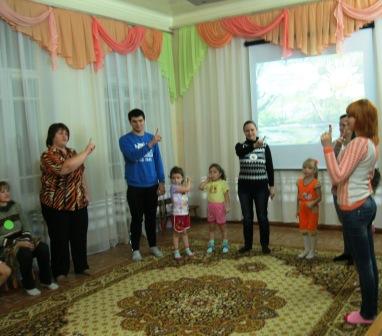 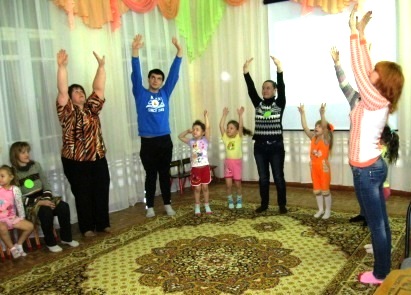 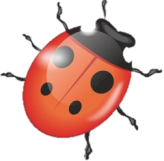 Подвижная игра «Машины бусы»
Бусы Маша собирала,
Собирала, задремала,
Бусы с нитки враз  скатились,
 
Разбежались, закружились.
Поскакали по дорожке
Разноцветные горошки.
Слушай, Маша хватит спать!
Нужно бусы собирать.
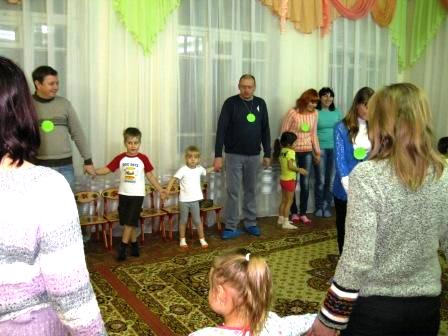 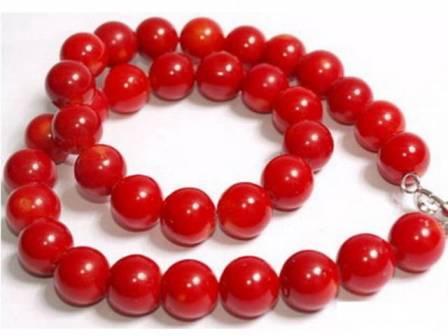 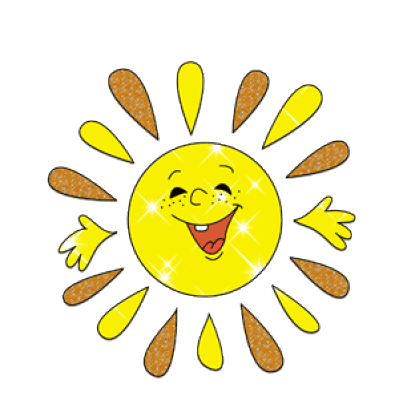 Упражнение на релаксацию «Облака»
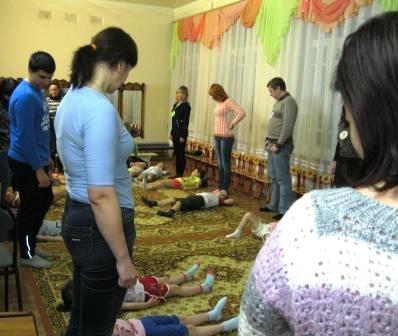 Представьте себе тёплый летний вечер. Вы лежите на траве и смотрите на проплывающие в небе облака – такие белые, большие, пушистые облака в голубом небе. Вокруг всё тихо и спокойно, вам тепло и уютно.
Игра «Закончи предложение»
Эстафетной палочкой для нас будет мяч. 
Мы будем передавать его по кругу,
 и тот человек в чьи руки попал мяч, 
продолжает предложение
 "Мой ребёнок будет здоров если я… ".
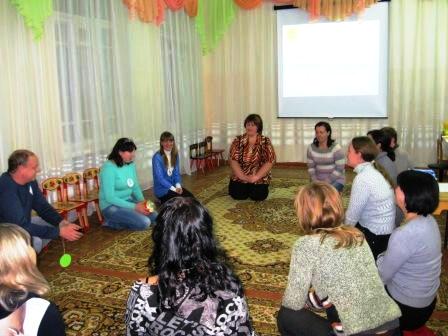 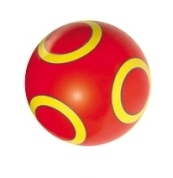 Минутка благодарности
Вручение грамот и призов за участие в конкурсе «Здоровый образ жизни»
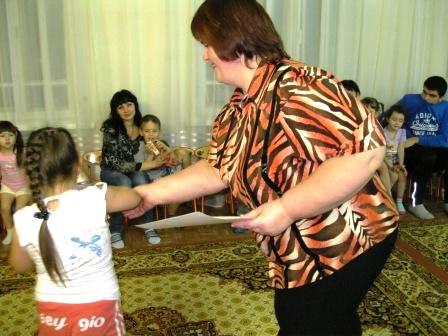 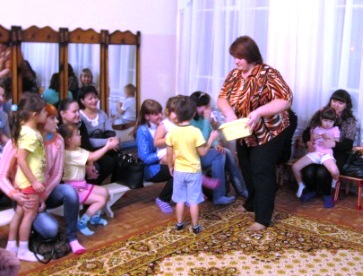 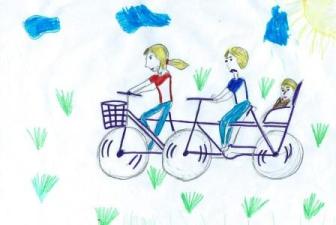 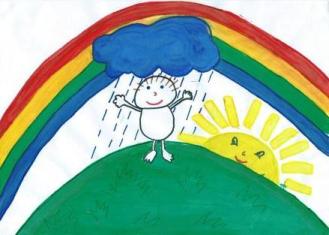 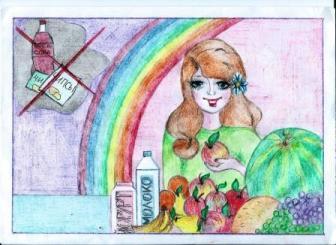 Конкурс рисунков 
среди детей и родителей 
на тему 
«Здоровый образ жизни»
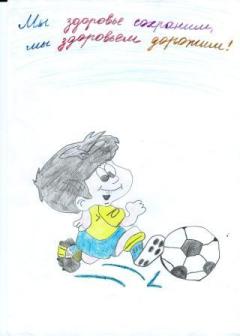 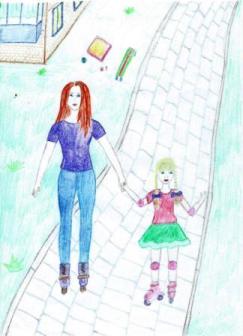 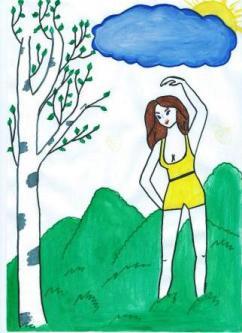 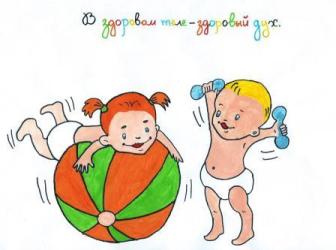 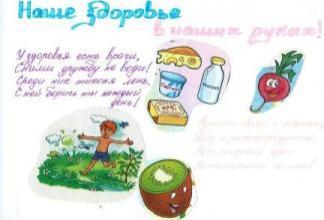 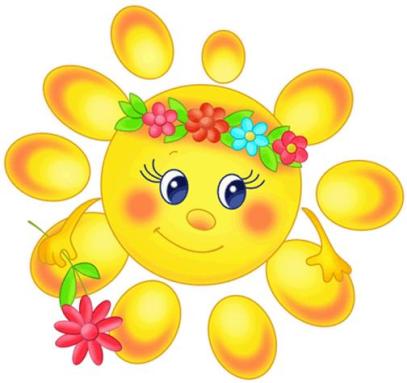 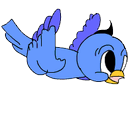 Спасибо за 
 внимание!
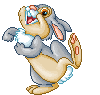 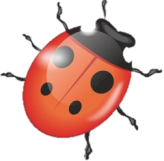 Перечень использованных  материалов:
Пальчиковые игры и упражнения для детей 2 -7 лет / сост.Т.В. Калинина (и др.). – Изд. 2-е – Волгоград: Учитель, 2013 г.
Нищева Н.В. Подвижные и дидактические игры на прогулке. – СПБ.: ООО «ИЗДАТЕЛЬСТВО – ПРЕСС», 2011 г.
Нищева Н.В. Веселая артикуляционная гимнастика. – СПб.: ООО «ИЗДАТЕЛЬСТВО «ДЕТСТВО-ПРЕСС», 2009.
Картушина М.Ю. Логоритмические занятия в детском саду – М.: ТЦ Сфера,  2005 г.
http://www.debotaniki.ru/2011/02/vesyolaya-gimnastika-dlya-glaz “Весёлая неделька” гимнастика для глаз
http://www.doumarx.ru/load/vospitatelju/fizminutki_v_stikhakh/2-1-0-49
 http://liubavyshka.ru/photo/17-0-53575 -  солнышко 
http://freelancerbay.com  - божья коровка
http://vsyaanimaciya.ru/photo/65-0-5143 - птичка
http://ds101.centerstart.ru/node/50  - синички
Pribezhala-k-teremochku-myshka-norushka-i-stala-v-nej-zhit.html – лиса
 http://3559.maam.ru/  - кораблик
http://karabasik.ru/shop/toys -  мяч
http://marketvtomske.ru/echo/61780/   - бусы
http://foto.meta.ua/4084903.image#lvmedia=4084903&lvtype=albumкартинка -  солнышко
http://www.liveinternet.ru/users/5011483/rubric/3842181/  - зайчик
http://www.tunnel.ru/view/post:147649 – зайчик
http://vg-news.ru/news/20130851776.html - дети и родители
Для публикации информации о детях получено письменное разрешение родителей (законных представителей)".
Автор шаблона: 
Федотова Виктория Александровна, учитель начальных классов МОУ СОШ 
с. Лохово Черемховского р-на Иркутской обл